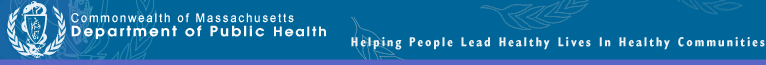 Drug Formulary Commission
Bureau of Health Care Safety and Quality
Department of Public Health
March 20, 2016
Slide 1
Presentation Agenda
Interchangeable Abuse Deterrent Drug Products Evaluation
Troxeca ER®

Chemically Equivalent Substitutions
Troxeca ER®

Draft Formulary
105 CMR 720 
Prescriber Education

CHIA Benefits Review

Next Steps
Slide 2
Formulary Review and Evaluation
Draft Amended Formulary
Slide 3
Potential IAD Drug Product EvaluationTroxyca ER®
Troxyca ER® Monograph Review
Oxycodone extended-release/naltrexone
ADF Property 
Agonist/antagonist
Clinical abuse potential studies of the intravenous (IV), intranasal and oral routes
FDA Approval					August 2016 
FDA ADF labeling approved			August 2016 
Available Strengths 
10/1.2 mg, 20/2.4 mg, 30/3.6 mg, 40/4.8 mg, 60/7.2 mg, 80/9.6 mg
Slide 4
Potential IAD Drug Product EvaluationTroxyca ER®
Troxyca ER® is formulated as a capsule filled with extended-release beads of oxycodone with a sequestered naltrexone core.1
Manipulation of these pellets could lead to a rapid release and absorption of a potentially fatal dose of oxycodone, as well as a sufficient quantity of naltrexone to precipitate withdrawal in opioid-dependent individuals.1
An oral clinical abuse potential study indicates both intact and crushed Troxyca ER® is associated with less drug liking and drug high than crushed oxycodone immediate-release; however, the difference in willingness to take drug again scores were only statistically significant for the 40/4.8 mg dose (not statistically significant for 60/7.2 mg dose).6
An intranasal clinical abuse potential study indicates crushed Troxyca ER® is associated with less drug liking and drug high than crushed oxycodone immediate-release.7
An intravenous (IV) clinical abuse potential study indicates simulated crushed Troxyca ER® for injection is associated with less drug liking and drug high than oxycodone solution for injection. It is unknown whether these results using simulated crushed Troxyca ER® predict a reduction in abuse by the IV route until postmarketing data are available.1,2,8
Slide 5
Potential IAD Drug Product EvaluationTroxyca ER®
Initial dose (opioid naïve adults): 10/1.2 mg every 12 hours.1
Initial dose (converting from other opioids): Manufacturer provides a table to guide conversion from other opioids (Table 7 in monograph)
Initial dose (converting from fentanyl patch): 10/1.2 mg every 12 hours for each 25 mcg/hr of fentanyl transdermal patch.1
Mean time to peak plasma concentration (Tmax) of intact Troxyca ER® capsules taken orally is approximately 12 hours (median Tmax 12.1 hours).1,6
Median Tmax for crushed Troxyca ER® capsules taken orally approximately 0.6 hour; however, maximum drug liking scores were significantly lower for crushed Troxyca ER® capsules than equivalent doses of crushed oxycodone IR.1,6
Administration of Troxyca ER® with 20% alcohol did not affect peak plasma concentration (Cmax) or exposure (AUC)1
Administration of Troxyca ER® 20/2.4 mg with 40% alcohol increased Cmax by an average of 37% and AUC by 13% compared to administration with water.1
Slide 6
Potential IAD Drug Product EvaluationTroxyca ER®
Troxyca ER® is subject to the requirements of the Extended-Release and Long-Acting (ER/LA) Risk Evaluation and Mitigation Strategies (REMS) program.2




Final report submissions of formal observational studies, intended to determine if the abuse-deterrent properties of Troxyca ER® reduce abuse in the community, are due to the FDA in October of 2021.13

*http://seekingalpha.com/news/3187924-ad-comm-backs-pfizers-long-acting-opioid-troxyca-9minus-6-vote
†http://www.pfizer.com/news/press-release/press-release-detail/fda_approves_troxyca_er_oxycodone_hydrochloride_and_naltrexone_hydrochloride_extended_release_capsules_cii_with_abuse_deterrent_properties_for_the_management_of_pain
Slide 7
Potential IAD Drug Product EvaluationTroxyca ER®
Troxyca ER®  Summary

Chemical name		oxycodone extended-						release/naltrexone
Dosage form		Extended-release capsule
Formulation		oxycodone extended-release 					beads with sequestered naltrexone 				core
ADP* 			Agonist/antagonist
ADF studies			Oral, intranasal and intravenous 				studies performed
ADF labeling		Oral and intranasal routes
Slide 8
*ADP = Abuse-deterrent properties
Potential IAD Drug Products – Updates
MorphaBond® (morphine extended-release)
FDA approved; however, not commercially available
Manufacturer has licensing agreement with Daiichi Sankyo to market
Monograph to be completed when commercially available
Arymo ER® (morphine extended-release)
FDA approved, launch reportedly planned for 1st Quarter 2017
Formulary Dossier not yet available
Monograph to be completed when commercially available
Vantrela ER®(hydrocodone extended-release)
FDA approved, launch reportedly planned for 1st Quarter 2017
Formulary Dossier not yet available
Monograph to be completed when commercially available
Opana ER® (oxymorphone extended-release)
FDA advisory committee voted on 3/15/17 that potential benefits no longer outweigh risks associated with the product. 
FDA must determine whether to take regulatory action.
Slide 9
Medication with ADF Claims orFDA Approved ADF Labeling
Slide 10
“Cross Walk”
Draft Amended Formulary
Slide 11
Promulgation of Regulation and Formulary
History
Proposed 105 CMR 720, List of Interchangeable Drug Products, including draft formulary, as redrafted, to the Public Health Council (11/9/2016)
Public hearing held on proposed changes to regulation (1/19/2017)
Current
DPH staff is reviewing comments and further amending as appropriate.
Pending
DPH staff will present the final draft regulation to PHC for promulgation.
Review by Secretary of State  Regulation becomes effective.
Next Step
Issue guidance, including special substitution considerations, and the requirements and process of substitution.
Conduct prescriber education on abuse deterrent substitutes.
Slide 12
Meeting Summary
Meeting Recap

Review of takeaways

Next steps

Upcoming Meetings
April 20, 2017
May 18, 2017
June 20, 2017		
9:00AM-12:00PM
250 Washington Street
Slide 13